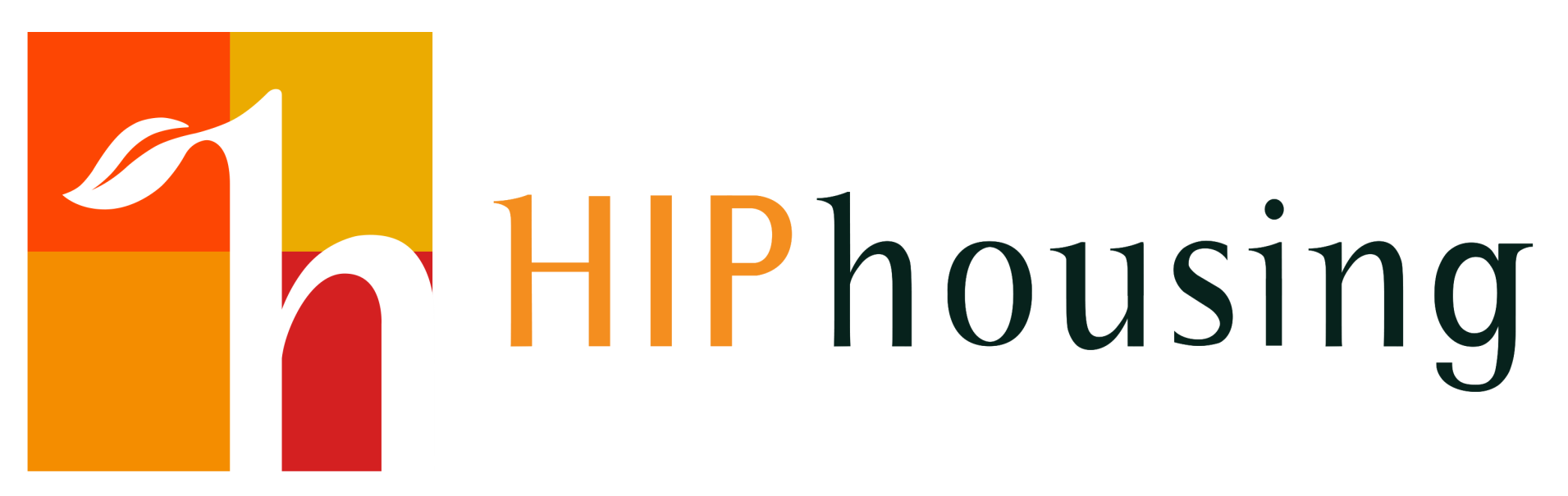 Creative Affordable Housing Solutions 
in San Mateo County 
since 1972
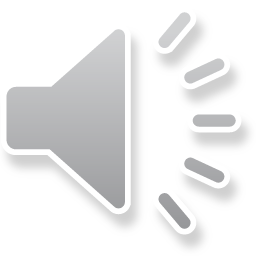 Creative Affordable Housing Solutions
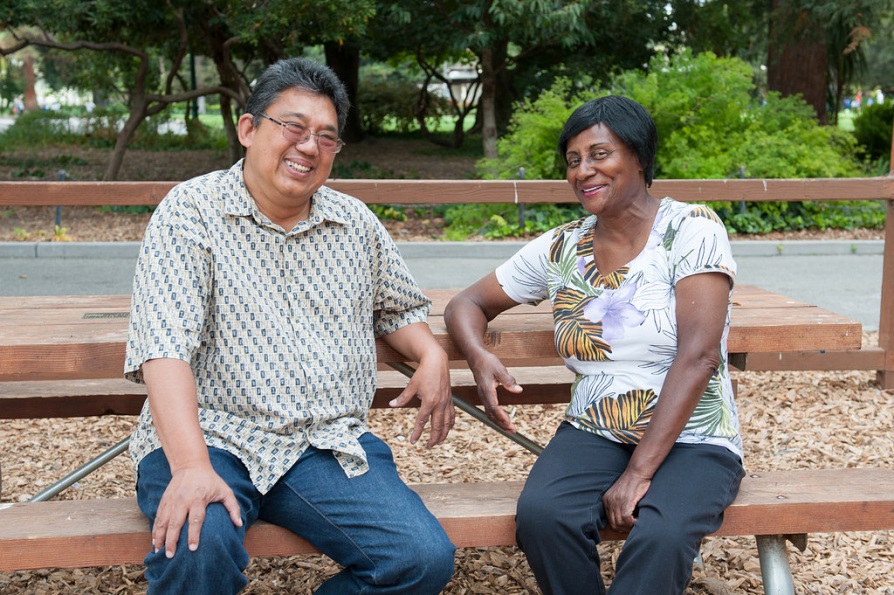 Self Sufficiency Program

Property Development

Home Sharing
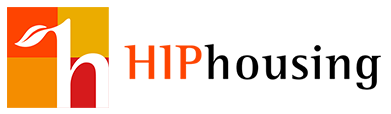 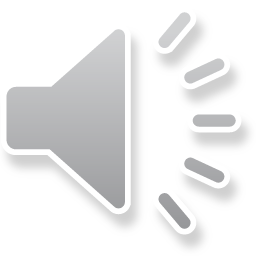 Home Sharing ProgramTypes of matches
Home Seekers:
Home Providers:
Homeowners or renters with extra space available
Live, work, or attend school in San Mateo County or have a housing voucher for the County
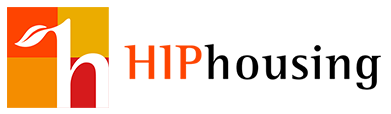 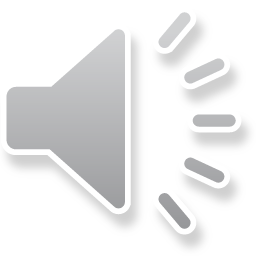 Home Sharing ProgramTypes of matches
Rent Exchange
Reduced Rent Exchange
A home seeker exchanges extra household chores for a reduced rent.
A home seeker pays an agreed upon rent to the Home Provider.
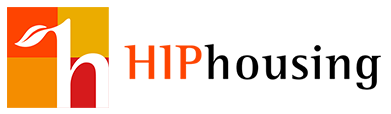 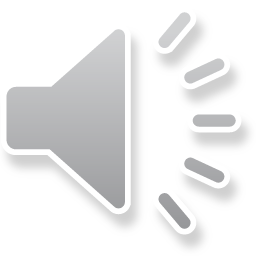 Home Sharing ProgramScreening Process
Personal interview 

ID

Character References

Income verification

Background search
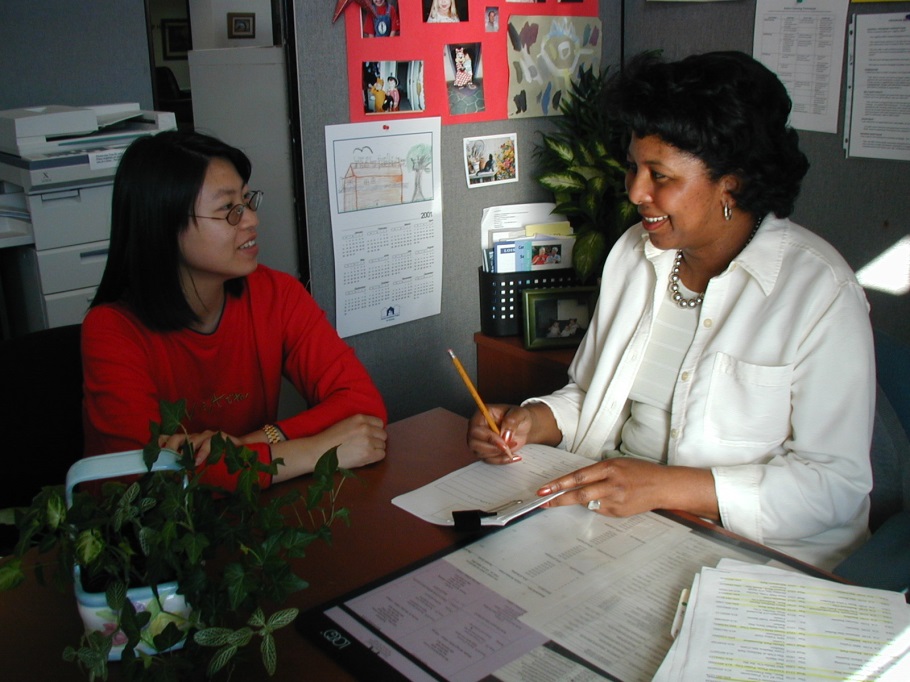 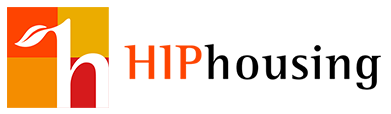 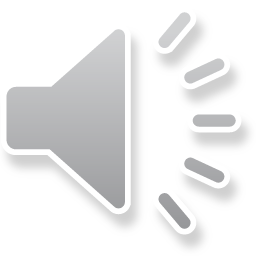 Home Sharing ProgramMatching
Housemate referrals

Living Together Agreements

Follow up support
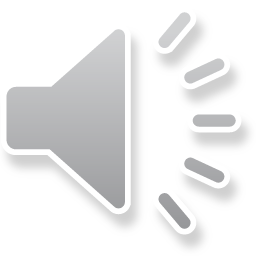 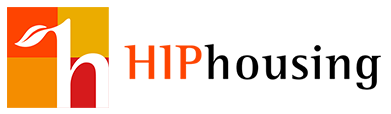 Home Sharing ProgramBenefits
Existing housing stock 

Reduce housing costs & promote financial independence

Age in place – reduce isolation

Allow work force to stay local

More cost effective than building new
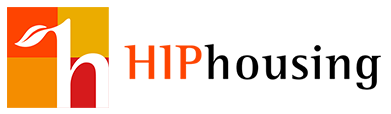 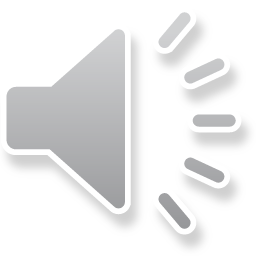 Home Sharing Program
Meet our clients
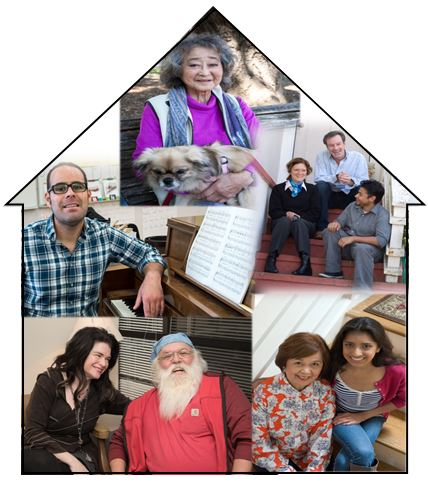 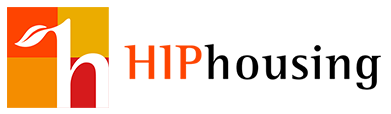 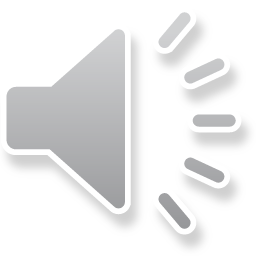 Home Sharing ProgramContact information
Laura Moya
lmoya@hiphousing.org
650-348-6660 x 326
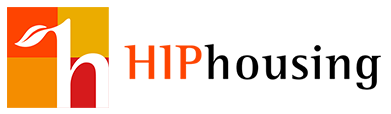 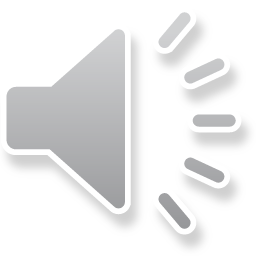 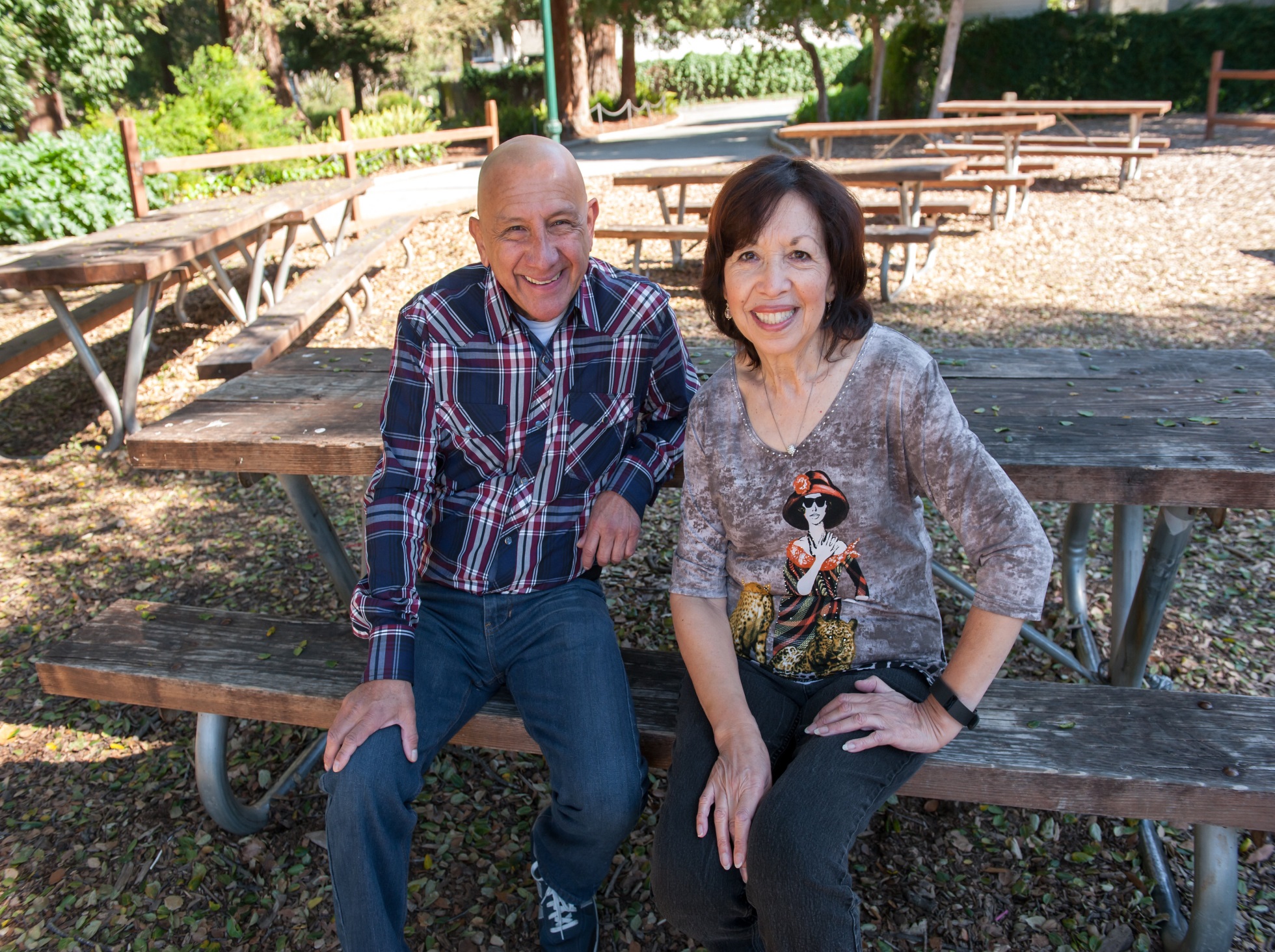 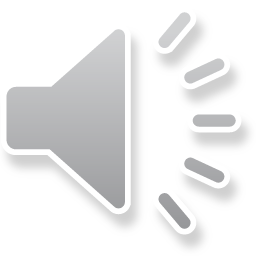 Irene & Cesar’s Video